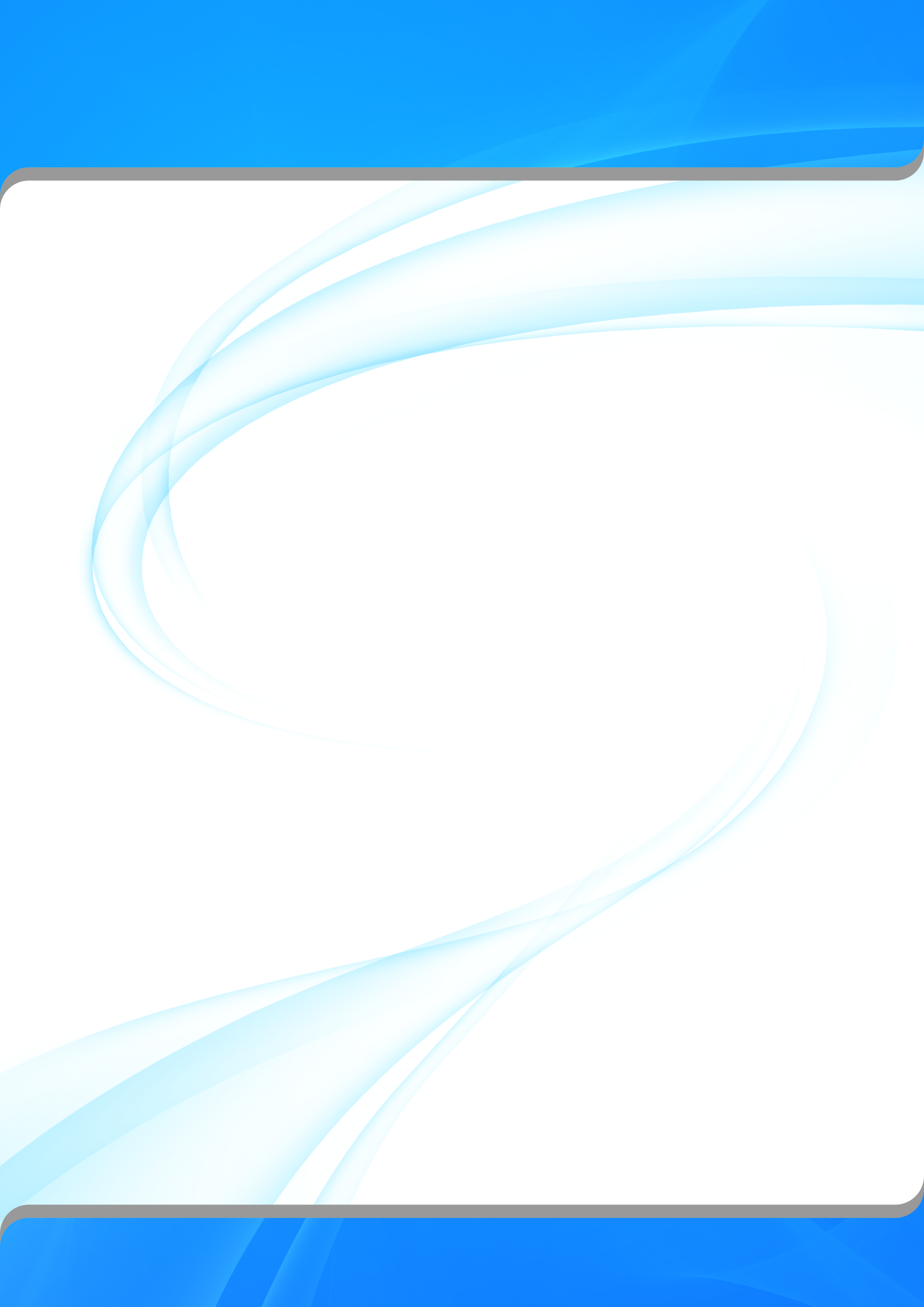 РОССИЙСКАЯ ФЕДЕРАЦИЯ
«Строительство и эксплуатация лесопильно-деревообрабатывающего комплекса в р.п. Сузун Новосибирской области»
БИЗНЕС-ПРОЕКТ
Строительство комплекса по глубокой переработке древесины.
Новосибирск 
2015 год
Содержание
								стр.
Название проекта, местонахождение				4
Конкурирующие преимущества.					5
3.  Структура бизнеса						6
4. Краткое описание технологий производственных участков.				
	1) Заготовка, доставка древесного сырья;				7
	2) Продольная распиловка;					7
	3) Переработка сухих пиломатериалов;				7
	4) Производство древесной муки (ДМ). 				8
	5) Производство биотоплива (пеллеты).				8
	6) Производство древесно-полимерных композитных материалов – ДПК). 	8
	7) Производство хвойно-витаминной муки (ХВМ).			8
5. Виды продукции.								      
	1) Домокомплекты.						9
	2) Погонажные изделия					9
	3) Древесная мука (ДМ). 					9
	4) Биотопливо (пеллеты).					9
	5) Древесно-полимерные композитные материалы (ДПК). 			10
	6) Хвойно-витаминная мука (ХВМ).				10
6. Экономика проекта.						
	Соотношение доходов и расходов  за период 1 год 			11
	Расчет вложения инвестиций.					12
	Система «Xlam»						13
			Приложение:
	1. Проведение испытаний на пожароустойчивость и сейсмоустойчивость.
1. Название проекта: 
		«Строительство комплекса по глубокой переработке древесины».
Местонахождение проекта
		Объекты проекта расположены по адресу: р.п. Сузун, Сузунского района, Новосибирской области.



		Ядро бизнеса – лесоперерабатывающий комплекс, созданный на базе 	ОАО «Сузунский лесхоз», который оснащается современным итальянским оборудованием и технологическими линиями компании «Artiglio S.p.A.» по глубокой переработке древесины.
2. Конкурентные преимущества проекта:
I. Ценовое:
		Конечная стоимость 1м2 жилья ниже на 30% по сравнению с иными предложениями на рынке за счёт безотходного производства переработки древесины. А также в связи с возможностью переноса себестоимости производства на цену конечной продукции, минуя промежуточные этапы формирования добавленной стоимости. 
II. Технологическое:
		90% материалов и конструкций деревянного домостроения произведены на одном комплексе с использованием местного сырья.
III. Временное:
		Сборка одного дома в среднем не более 10 рабочих дней.
IV. Удобство и экологичность:
		Дома, изготовленные из деревянных стеновых  панелей и утепленные теплоизоляционными плитами, отличаются высокой тепло-энергоёмкостью сохраняя экологичность. 
V. Участие в проекте государства  - правительства Новосибирской области.
		Проект исполняется по схеме частно - государственного партнёрства, в связи, с чем государство в проекте участвует своей 100% собственностью – ОАО «Сузунский лесхоз», принадлежащий правительству Новосибирской области. На базе этого предприятия создаётся проект – Предприятие Общества с ограниченной ответственностью «Комплекс по глубокой переработке древесины».
VI. Конкурирующей продукции на Российском рынке нет.
4. КРАТКОЕ ОПИСАНИЕ ПРОИЗВОДСТВЕННОГО ЦИКЛА.
		1) Заготовка, доставка древесного сырья к месту переработки. Сортировка круглых лесоматериалов по породе, по размеру, по качеству. Штабелёвка и хранение лесоматериалов.
		2) Продольная распиловка тонкомерных и толстомерных круглых лесоматериалов на заданные параметры пиломатериала. После чего производится сушка пиломатериала в сушильных камерах. Правильное высушивание досок до определённой влажности обеспечивается комплексом сушильных камер модели ”LEM 126.88.53”, компании ”Artiglio S.p.A.” (Италия).
		3) Производство переработки сухих пиломатериалов на комплекты и детали домостроения. В производство переработки входят:
		- линия подготовки пиломатериала;
		- линия сращивания;
		- сборка стеновых панелей;
		- линия стропильно-балочных конструкций прямолинейных и криволинейных клееных балок и бруса с максимальным сечением до 2,3м, длиной до 24м;
		- участок погонажных изделий.
4) Производство биотоплива (пеллеты).
		Низкосортная древесина  перерабатывается в технологическую щепу и далее в на биотопливо (пеллеты).
		5) Производство древесной муки.
		Древесная мука, изготавливается из отходов деревообрабатывающих производств: опилок, технологической щепы.
		6) Производство древесно-полимерных композитных материалов (ДПК). 
		Древесная мука смешивается с полимерными композитами, изделия получают методом экструдирования. 
		Материал водоустойчив, не разрушается от солнечных лучей, не требует покраски, морозоустойчив. По шлифовке, обработке, резанию он аналогичен древесине.
		7) Производство хвойно-витаминной муки.
		В местах заготовки древесины хвойных пород отдельно собираются хвойные лапки с целью последующей переработки в хвойно-витаминную муку.
5. ВИДЫ ПРОДУКЦИИ.
		Домокомплекты. Комплекты домов, производимых на комплексе, строятся из деревянных панелей типа «XLam». Из них состоят: стеновые панели, половые и потолочные панели, стропильные конструкции и кровля здания.  
		Погонажные изделия. Погонажные изделия применяются для отделки и декоративного оформления при ремонте квартиры, дома или массовом строительстве. Для отделочных работ используются: плинтус, оконные и дверные наличники, брусок строганный, деревянный полог, галтель, нащельник, складной угол, цокольная планка ("Европлинтус") и т.д.
		 Древесная мука (ДМ). Древесная мука изготавливается девяти марок
        по дисперсности и применяется в различных видах производств:
	- фенопластов, промышленных взрывчатых веществ;
	– алкидного линолеума, строительных материалов;
	– пигментной двуокиси метана;
	– фильтрующих элементов и катализаторов.
	Древесная мука также применяется: - как наполнитель для бумаги и картона;
	- в производстве биотоплива (пеллет);
	- как связующая добавка в силикатный и крахмальный клеи;
	- как добавка в штукатурные  и отделочные строительные смеси (сухие смеси,
        растворы, пасты, бетоны, шпатлёвки и т.п.).
Биотопливо (пеллеты). Полученные из древесных отходов пеллеты, 
         представляющие собой цилиндрические гранулы, очень широко используются в 
         качестве:
	- топлива в промышленном и частном секторе;
	- подстилки для скота;
	- наполнителя туалета для домашних животных;
	- абсорбента.
	Древесно-полимерные композитные материалы (ДПК). Для наружной отделки   
         зданий применяются панели, кровля укладывается черепицей из ДПК.
	Терраса и крыльцо изготавливаются из террасной доски и прочих  
         древесно-полимерных материалов. ДПК – термопластичный материал, является  
         основой для изготовления широкого перечня изделий строительного назначения:
	- доска пола;
	- профили для окон и дверей;
	- профили для укладки электропроводов, труб водопровода,  канализации и т.п. 	Хвойно-витаминная мука (ХВМ). ХВМ используется в животноводческих 
          комплексах, как кормовая добавка для крупнорогатого скота.
6. ЭКОНОМИКА ПРОЕКТА.

СООТНОШЕНИЕ ДОХОДОВ И РАСХОДОВ  ЗА ПЕРИОД 1 ГОД
РАСЧЕТ ВЛОЖЕНИЯ ИНВЕСТИЦИЙ.